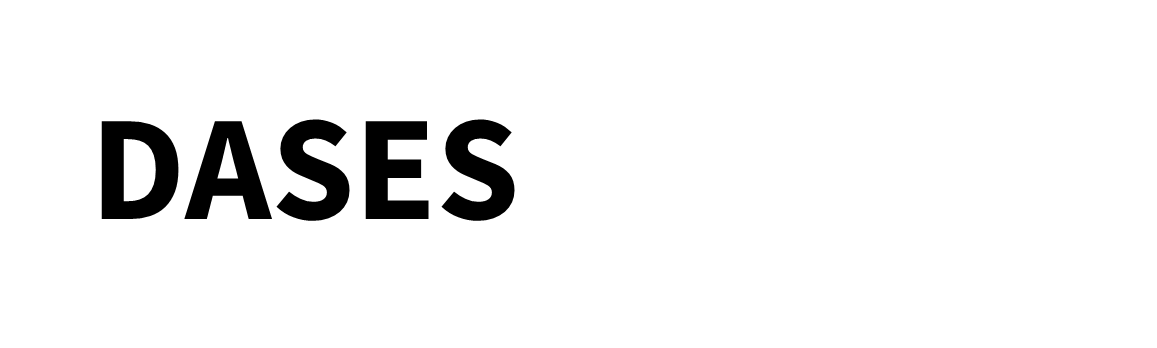 DAta Space for Education & Skills
GAIA-X, Vertical Education & Skills
1
Share knowledge on respective national activities and projects
Capitalize on GAIA-X working groups’ inputs
Define a common vision
Build pilot projects to demonstrate DASES added-value
Vertical targets
2
Agenda – March meeting
1. Brief summary of previous activities

2. Vertical identity / how to share vertical work

3. DG Connect Call update

4. Presentation from Portugal - InCode 2030 

5. Project brainstorming
3
Summary - Status Vertical
CW 43/21
Education & Skills
To be determined.
Vertical
Lead
Achievements since last meeting
Activities until next meeting
Vertical session 3 scheduled on 3rd of March
Sub-meetings : 28/1 : presentation of the response to the DG Connect Call on Skills Data Space Preliminary Study ;4/2 : coordination model and governance ; 
18/2 :  Technical meeting on SSO/identity, contract and consent management model proposed by the French WG (Prometheus-X)
Representant of German Education Hub on board
Response to the DG Connect Call submitted
EBSI calls (to be discussed)
Countries onboarding
Issues, Risks, Decision needs
Issues : set up a European common roadmap, identifying the right countries‘ representatives to be brought on board and the right use-cases to start concrete collaborations, identifying which solutions come from GAIA-X and what should be developed outside of it. 
Risks : loss of convergence among actions, loss of time/efficiency Decision needs : use-cases priorities to start pilot projects, appropriate levels of governance to be built, funding opportunities to be found
4
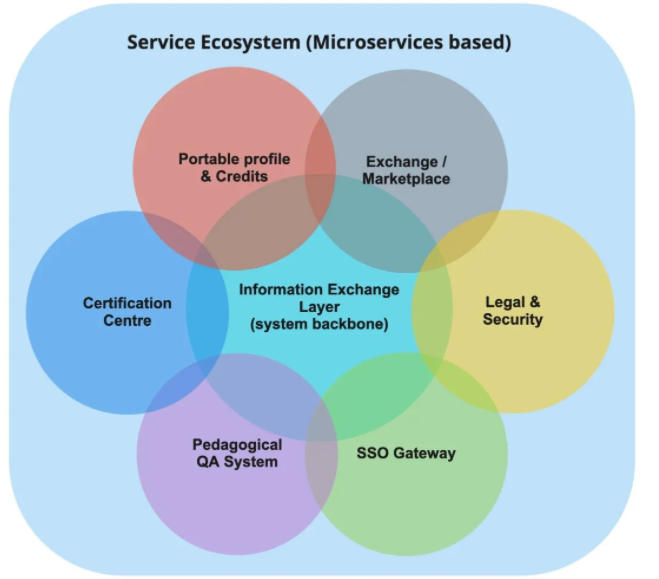 An ecosystem of DATA
Open data (Educational administrations)
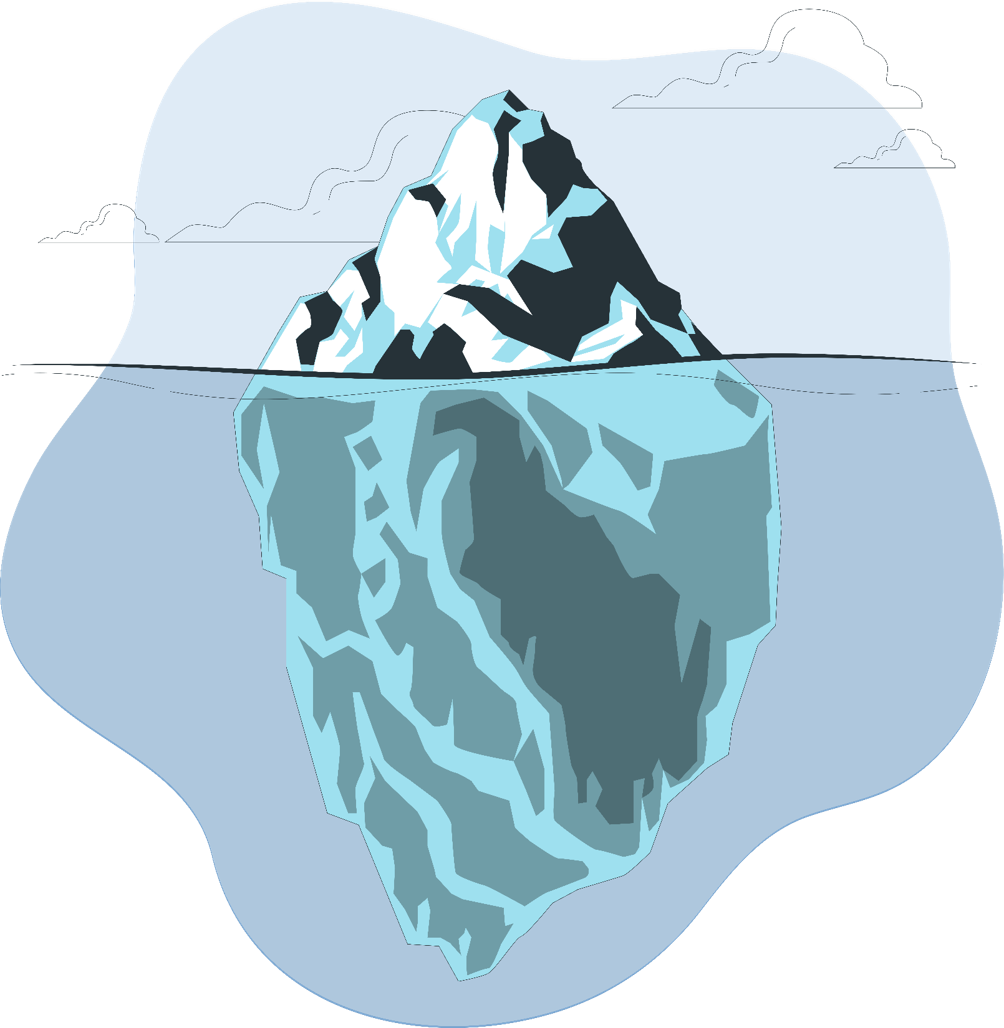 School life and organization data
Skills data (students, citizens)
Learning and usage traces
Telemetry data  (LMS and other platforms)
M. Aro, T. Neuvonen. “Inclusive EdTech ecosystem for the 21st Century”
5
2. Vertical identity / how to share vertical work  
Preliminary paper to be updated (EU dimension)

Existing solutions ? To be discussed Ex. FR : https://prometheus-x.org/?locale=en
6
3. DG Connect Call update 
advisory board 
associated partners
procurement process

(Matthias de Bièvres)
7
4. Presentation from Portugal - InCode 2030https://www.incode2030.gov.pt/en 
(José Pedro Antunes)
8
5 / Brainstorming
Commun project on digital skills ? Digital Education Action Plan / Action 9 Develop a European Digital Skills Certificate (EDSC) / on-going call for the a Feasibility Study

Erasmus+ Key Action 1 => application for students to choose a university for exchange programs ?

Mapping national specifications in terms of data protection, and possible additional requirements for data circulation in the field of education & skills

EBSI Calls ? (Accelerating best use of technologies - DIGITAL-2022-DEPLOY-02)
9